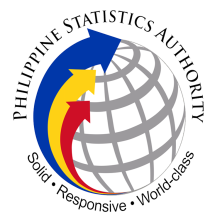 Republic of the Philippines
PHILIPPINE STATISTICS AUTHORITY
Evaluation of the Quality of Civil Registration and Vital Statistics System: The Philippine Setting 15 November 2017Hanoi, Vietnam
Presented by:

Editha R. Orcilla
Assistant National Statistician
Civil Registration Service
The evaluation of the quality of civil registration and 
vital statistics system
National Assessment
1
Sub-national Assessment
2
Strategic Plans (five  years)
3
CRVS Decade
4
Enterprise Architecture
5
National Workshop on Civil Registration (NWCR) and  CRVS  Seminars
6
2
The evaluation of the quality of civil registration and 
vital statistics system
PSDP Chapter on CRVS
7
CRS database cleaning
8
Data Quality Assessment
9
3
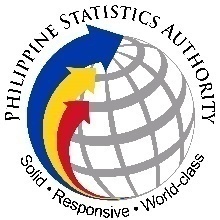 Republic of the Philippines
PHILIPPINE STATISTICS AUTHORITY
ADMINISTRATIVE ARRANGEMENT OF CRVS
Health Sector
Barangays
Civil Register Management Division
(documents)
Churches
Vital Statistics Division
(data files)
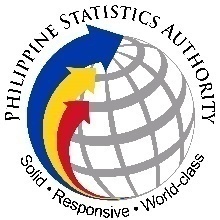 Republic of the Philippines
PHILIPPINE STATISTICS AUTHORITY
Civil Registration and Vital Statistics Process Flow
Health Officer
Death/Fetal death
Death/Fetal death
(Within 30 days)
(Within 48 hours)
PSA-CO
Registrant/ Informant/ Attendant/ 
Solemnizing officer
6th week after ref. month
Birth/Marriage
(Within 30 days)
PSA-PO
Civil Registrar
10 days after reference month
National
Assessment
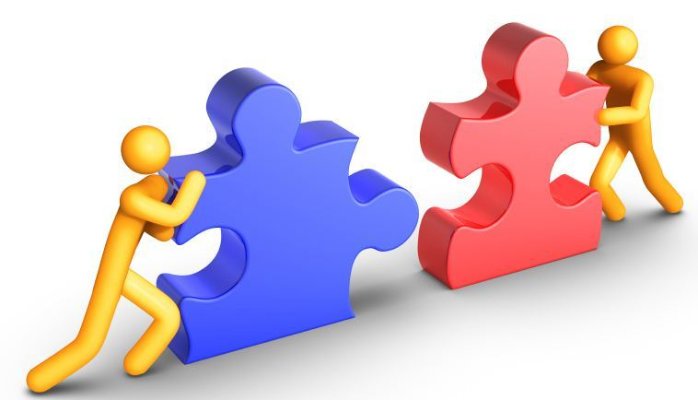 6
WHO Assessment Framework
Developed by the World Health Organization (WHO) and University of Queensland (UQ) that allows countries to comprehensively evaluate their civil registration and vital statistics system.
7
Components
National Legal Framework for Civil Registration
     and Vital Statistics (CRVS)
2. Registration practices, Coverage and   
    Completeness of Registration 
3. Forms and Data Quality 
4. Data Storage, Tabulation, Access, and 
    Dissemination
5. ICD 10
8
WHO Assessment Framework
KEY RECOMMENDATIONS
National Legal Framework  on CRVS
Increased lobbying for approval of pending proposed bills on civil registration. 
Building up a campaign to lobby for increased budget on civil registration at the Local Government Unit (LGU) levels
Strengthening the Administrative Order and Rules for civil registration units at the LGU level, elevating the importance and appreciation of civil registration
Compliance with the local government code of 1991 on creation of civil registration office and permanent civil registrar.
9
KEY RECOMMENDATIONS
National Legal Framework  on CRVS

5. Strengthen the vital registration network and 
     establish partnerships among civil registration 
     stakeholders, e.g. NSO, health agencies, universities 
     and local civil registrars; 
6. Sign a Memorandum of Agreement to work together 
    to improve the vital registration system in the country; 
7. Develop a comprehensive civil registration strategic 
    plan that focus on the gaps and issues identified in the
    Civil Registration and Vital Statistics System 
    assessment, and which would include investment 
    plans, resource requirements and timelines.
KEY RECOMMENDATIONS
Registration practices, Coverage and Completeness of Registration 
Orientation/training of medical/health officers, hospital administrators and other stakeholders on civil registration and vital statistics
Establishing vital registration protocols, guidelines, and procedures for each sector including private and public hospitals, Municipal Health Offices and other institutions.
Information campaign on registration focused on marginalised populations (e.g. Muslim population, Indigenous Cultural Communities, Indigenous Peoples and Children In Need of Special Protection) and poorer provinces.
11
KEY RECOMMENDATIONS
Registration practices, Coverage and Completeness of Registration 
Lobbying for free registration of timely registered documents 
Study on the level of registration by province 
Study on the level of registration by sector (depressed areas, marginalized populations)
KEY RECOMMENDATIONS
Forms and Data Quality 
Assessment of  data quality using hospital records and the National Statistics Office’s Decentralized Vital Statistics System database 
Developing methodology/study to check data quality and pertinent adjustment techniques for Philippine cause-of-death data 
Conducting a study on the patterns of cause-specific mortality (diseases to be identified by a technical working group)
Developing a mechanism to keep medically and lay reported data separated to improve the quality of data
KEY RECOMMENDATIONS
Data Storage, Tabulation, Access, and Dissemination
Making presentations to the Mayors of LGUs to clearly define functions of a Local Civil Registrar Office with regards to timeliness and completeness of submission of civil registry documents. 
NSO to study ways to improve the timeliness of the Vital Statistics Report. 
Intensive promotion of the electronic Civil Registration Information System (CRIS) to LGUs, hospitals and other related institutions.
KEY RECOMMENDATIONS
Data Storage, Tabulation, Access, and Dissemination
Tabulating statistics on specific place of occurrence of the vital event (hospitals, health institutions, home, etc.) and expand the number of age groups. 
Motivating LGUs in cities to purchase computers using their own resources and other municipalities to develop resource mobilization schemes for obtaining computers in order to facilitate data storage and transmission to National Statistics Office (NSO).  
Continuous training to LGU staff in civil registration procedures and use of electronic systems.
KEY RECOMMENDATIONS
ICD 10
Training on ICD-10 and related topics (e.g. verbal autopsy, completion of Death Certificate Form) for staff of the Ministry of Health, Local Civil Registration Officers, Medical Records Officers, Provincial Statistical Office staff
Inclusion of ICD-10 in medical and paramedical curricula. 
Conducting evaluation of the quality of ICD 10 coding.
KEY RECOMMENDATIONS
ICD 10
Developing a guidebook and quick reference guide on certification of cause of death for doctors. 
Conducting an evaluation of the quality of medical certification on death certificates. 
Conducting a nationwide launch of the new Death Certificate Form.
Subnational
Assessment
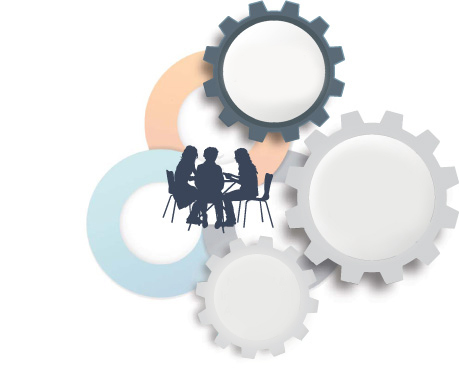 18
Subnational  Assessment
The Assessment of the Civil Registration System and Conduct of Completeness Study of Death Registration Project
The project has two components namely: assessment of the civil registration system at the sub-national level and conduct of completeness study of death registration in the country.
19
Subnational  Assessment
Component 1: The Assessment of the Civil Registration System
To assess the civil registration system in the country at the sub-national level, the Technical Working Group (TWG) composed of representatives from the NSO, Department of Health, National Statistical Coordination Board and University of the Philippines-Population Institute selected 7 sample provinces (Rizal, Cebu, Palawan, Ilocos Norte, Leyte, Davao del Sur, and Cotabato)
Using the UQ-WHO Vital Registration Framework, the major findings of the study identified the barriers of birth and death registration  and concerns on data quality  and data storage
20
Subnational  Assessment
Component 2: Completeness Study of Death Registration in the Country
The study aims to determine the current under-registration of deaths by estimating the extent of completeness using the 2007 census data.

The results of the study showed that around 70 percent of all deaths that had occurred in the country during the year 2007 had been registered
The proportion of males whose death was registered in 2007 (72 %) is higher than the corresponding proportion of females (67 %).
21
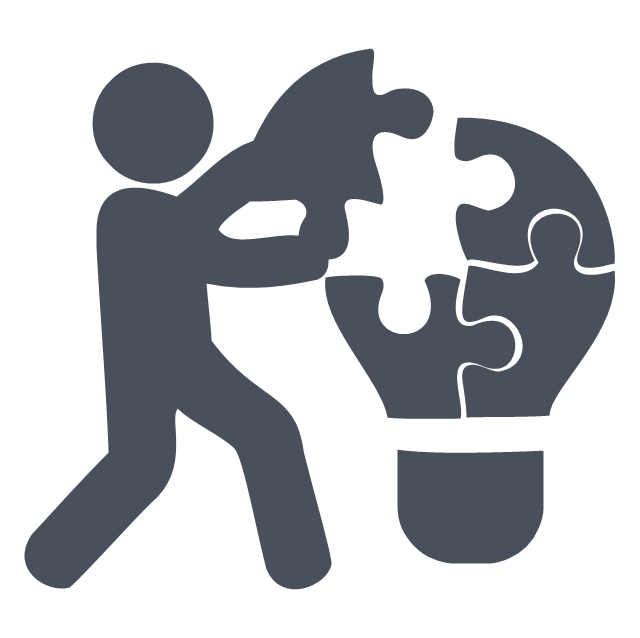 Strategic
Plans
(CRVS)
22
Strategic Plans
In line with the key recommendations during the National Assessment of CRVS, the then National Statistics Office (NSO) and the Department of Health prepared  the CRVS Strategic  Plans for CRVS.
Vision
Mission
5-year Strategic Plans
Participants:  Major Stakeholders of CRVS
CRVS
Decade
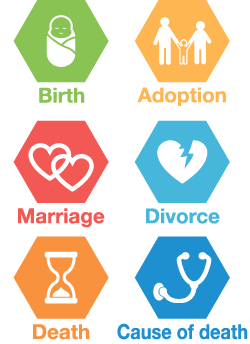 24
Programs and Projects on CRVS
CRVS Decade Activities
Presidential Proclamation No. 1106-2015 signed by His Excellency Benigno S. Aquino on 20 August 2015 “Declaring the Years 2015-2024 as Civil Registration and Vital Statistics Decade”
CRVS Decade Work Plan for 2015-2024 drafted and included in the Philippine Statistical Development Plan Transitional Update Plan (2016-2017)
National Targets (preliminary) set in the IAC CRVS Orientation workshop and commitments of CRVS stakeholders identified
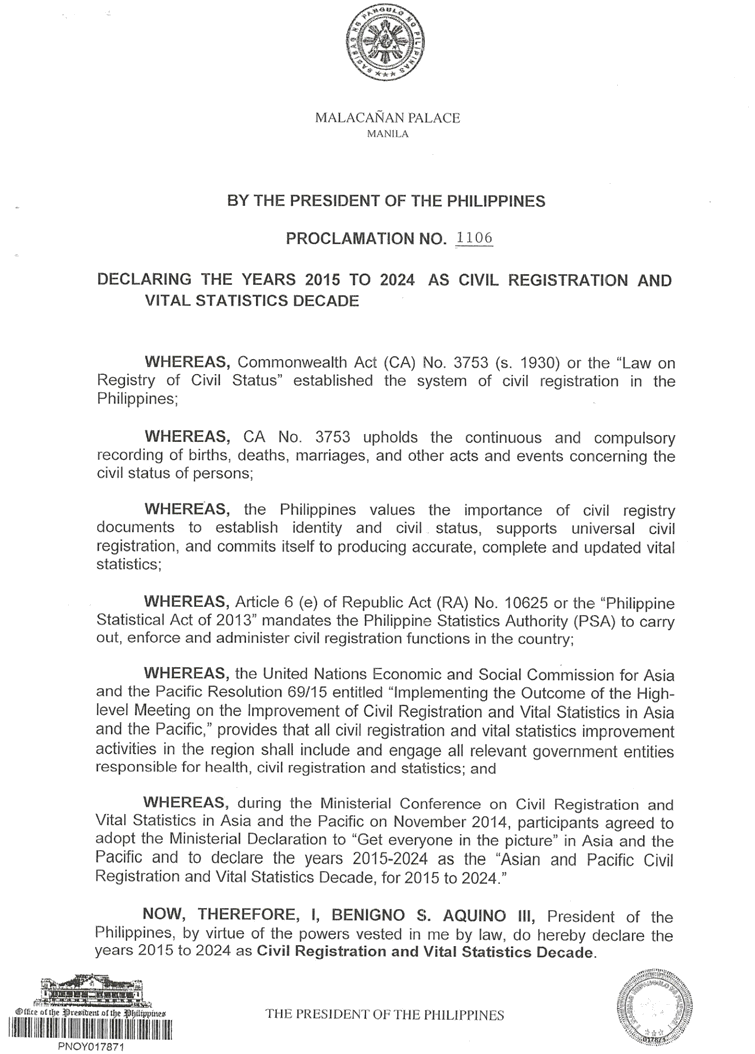 Enterprise  Architecture
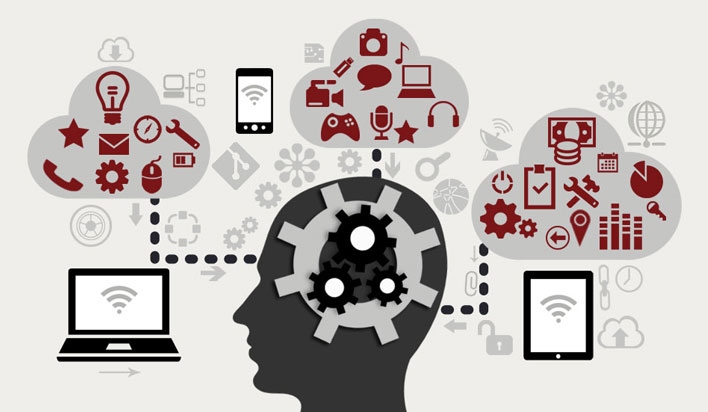 26
Enterprise Architecture
Enterprise Architecture (EA) is one of the interventions of the Data for Health (D4H) project implemented by the Union of North America together with the Philippine Statistics Authority (PSA)  and the Department of Health (DOH) in the Philippines.  D4H seeks to support at least 20 countries, the Philippines included, improve their collection and use of crucial public health information through three components, namely: a) civil registration and vital statistics (CRVS); b) strategic use of data for policy and planning; and c) availability of information on non-communicable disease risk factors
27
Enterprise Architecture
Workshop on Enterprise Architecture

25-26 January 2016
28
Enterprise Architecture
WORKSHOP DESIGN

The Workshop on Enterprise Architecture aimed to strengthen capabilities to analyse the functioning of CRVS systems and find effective pathways for improving the efficiencies and quality of the vital statistics.  Specifically, at the end of the workshop, the participants are expected to:

Understand the need for system thinking and have a much better understanding of the entire CRVS systems and not only the sub-system they are associated with
Be able to produce flow maps of three types of descriptive processes which will help understand problems with 1) organizational designs, including social network analysis; 2) CRVS processes, standards and integration ; and 3) CRVS performance.
 Be able to interpret the flow maps and suggest improved ways on how CRVS processes and CRVS information technologies can work together to deliver systems performance and products.
29
Enterprise Architecture
The maps cover all sub-processes beginning with the declaration of the event (birth or death) until  the statistics from these events are disseminated.  These sub-processes include:

Civil Registration
Declare vital event (include notify and record vital event)
Validate vital event data
Register vital event
Certify vital event
Generate vital event statistical data
Store and Archive vital event data

Vital Statistics
Compile vital event statistical data
Quality control vital event statistical data
Generate vital event statistical data
Disseminate vital event statistical data
30
Conduct              of NWCR
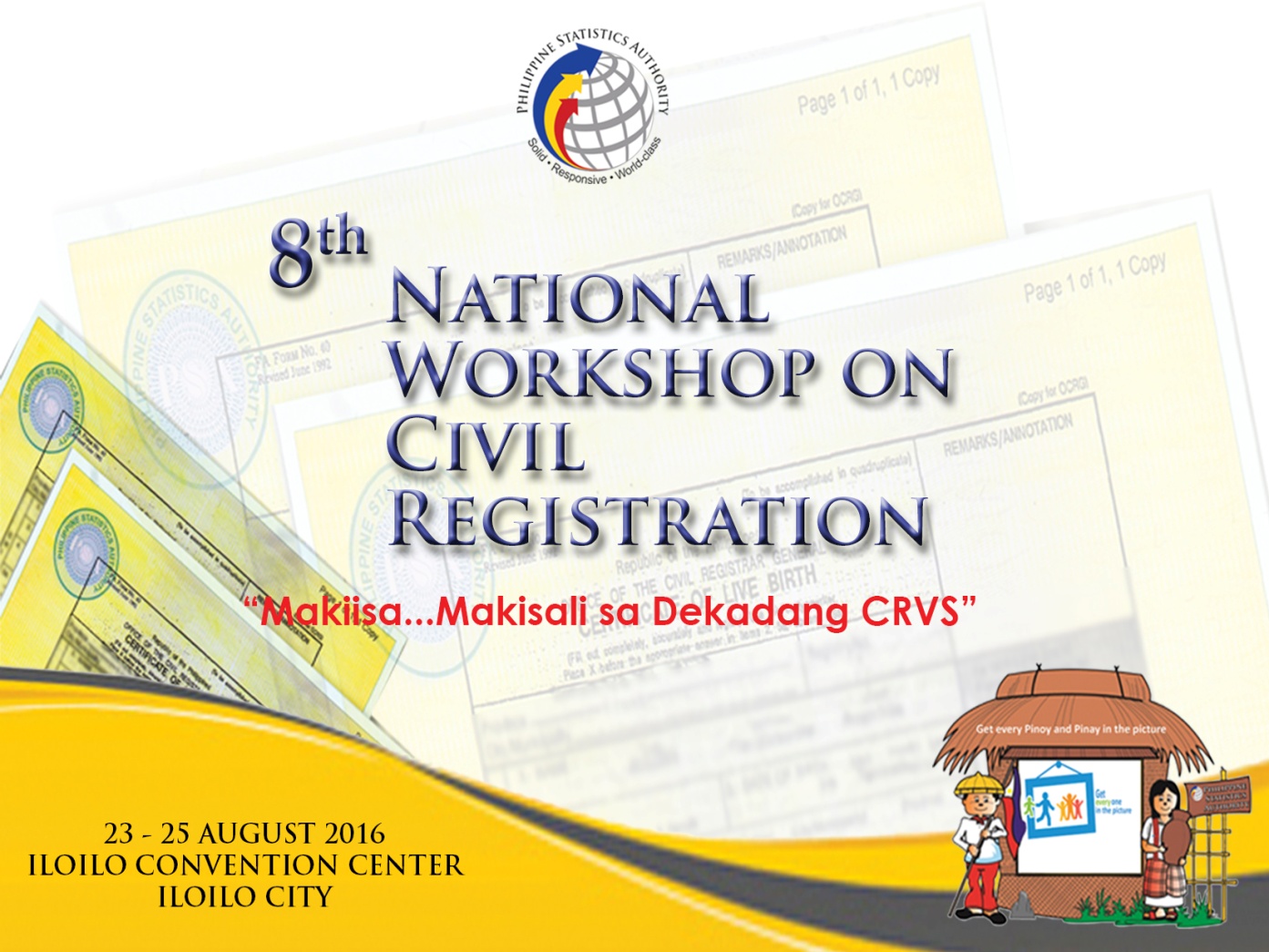 31
National Workshop on Civil Registration (NWCR)
Continuous capacity building of CRVS Stakeholders 

PSA is now on its 9th series of the biennial National Workshop on Civil Registration (NWCR) in 2015 while the National Convention of Solemnizing Officers (NCSO) is on its 10th series by 2016.

The NWCR and NCSO aims to provide a venue for civil registrars, solemnizing officers, and other civil registration stakeholders to discuss issues and concerns on civil registration, share their best practices and experiences, and update them regarding new laws, policies, and rules on regulations on civil registration and vital statistics.
[Speaker Notes: PSA continues to enhance capability and coordination with the Local Civil Registrars through conventions and local seminars and trainings. Alternately, the PSA conducts the National Workshop on Civil Registration (NWCR) for local civil registrars and the National Convention for Solemnizing Officers (NCSO) for solemnizing officers with the aim to provide updates on civil registration.]
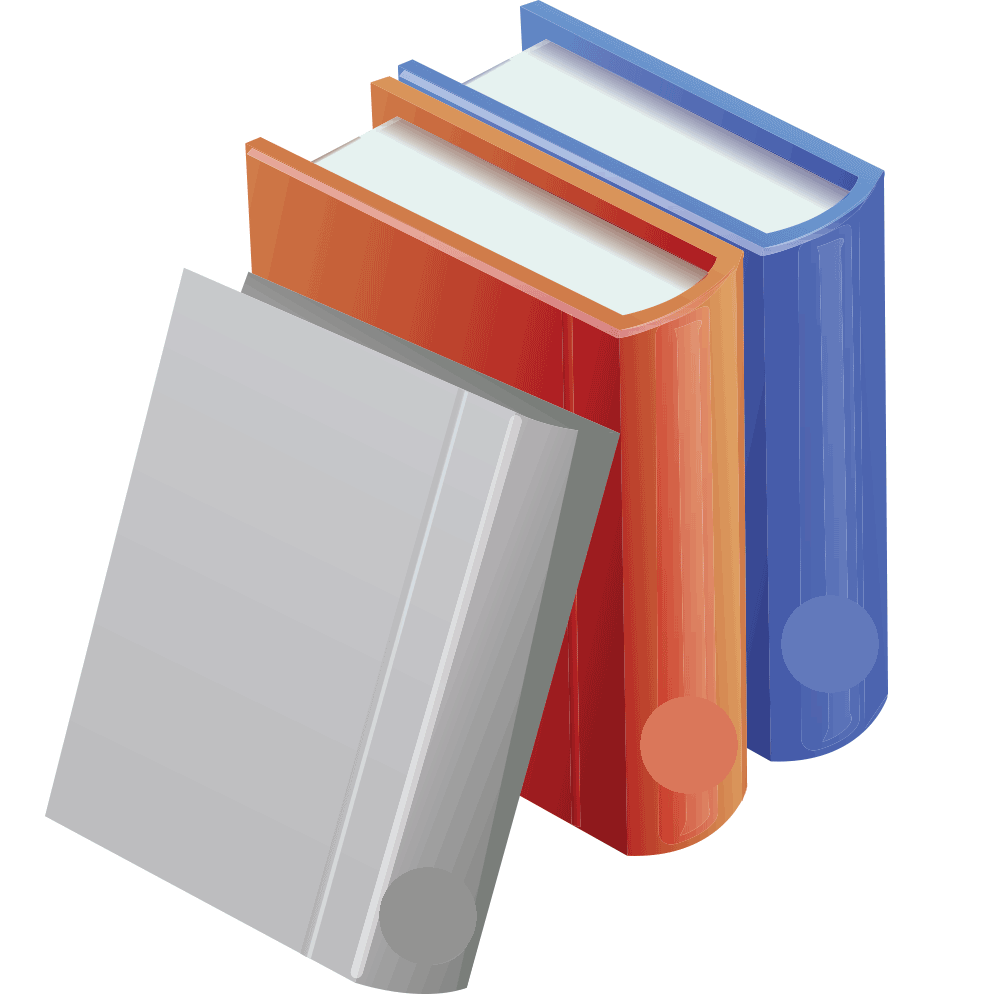 Philippines
Statistical
Development
Plans (PSDP)
Chapter on 
CRVS
33
Chapters of the PSDP 2018-2023
Major Sections of the PSDP 2018-2023
new
34
Chapters of the PSDP 2018-2023
II. Scope and Coverage
35
In summary
PSDP Plans/Targets/indicator

Philippines CRVS Decade Strategic Plans and Targets

PSA Strategic Plans/Goals/Thrusts (2 Goals and 12 Strategic Thrusts)

PSA Civil Registration Service Work Programs & Targets
36
CRS database  cleaning
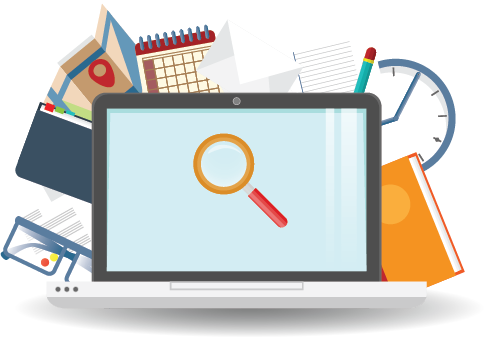 37
BRENLinking

	Process of linking records of an individual in the Civil Registry System Database
38
[Speaker Notes: Request for copy issuance of birth, marriage or death resulting to records which are blurred and/or have unreadable entries in the PSA CRS database were issued feedback by PSA. Likewise, it the record being requested is not available in the CRS database,  a negative certification is issued.]
Production Vital Event Maintenance

Another way of cleansing the Civil Registry System database which involves the correction of the index of a record in the CRS database to ensure that a correct copy of the document is issued to the document owner
39
[Speaker Notes: Request for copy issuance of birth, marriage or death resulting to records which are blurred and/or have unreadable entries in the PSA CRS database were issued feedback by PSA. Likewise, it the record being requested is not available in the CRS database,  a negative certification is issued.]
Deduping of birth records
Cleansing of the Civil Registry System database 
Automated matching of multiple records of an individual
40
[Speaker Notes: Request for copy issuance of birth, marriage or death resulting to records which are blurred and/or have unreadable entries in the PSA CRS database were issued feedback by PSA. Likewise, it the record being requested is not available in the CRS database,  a negative certification is issued.]
DATA QUALITY ASSESSMENT
41
Manual Assessment
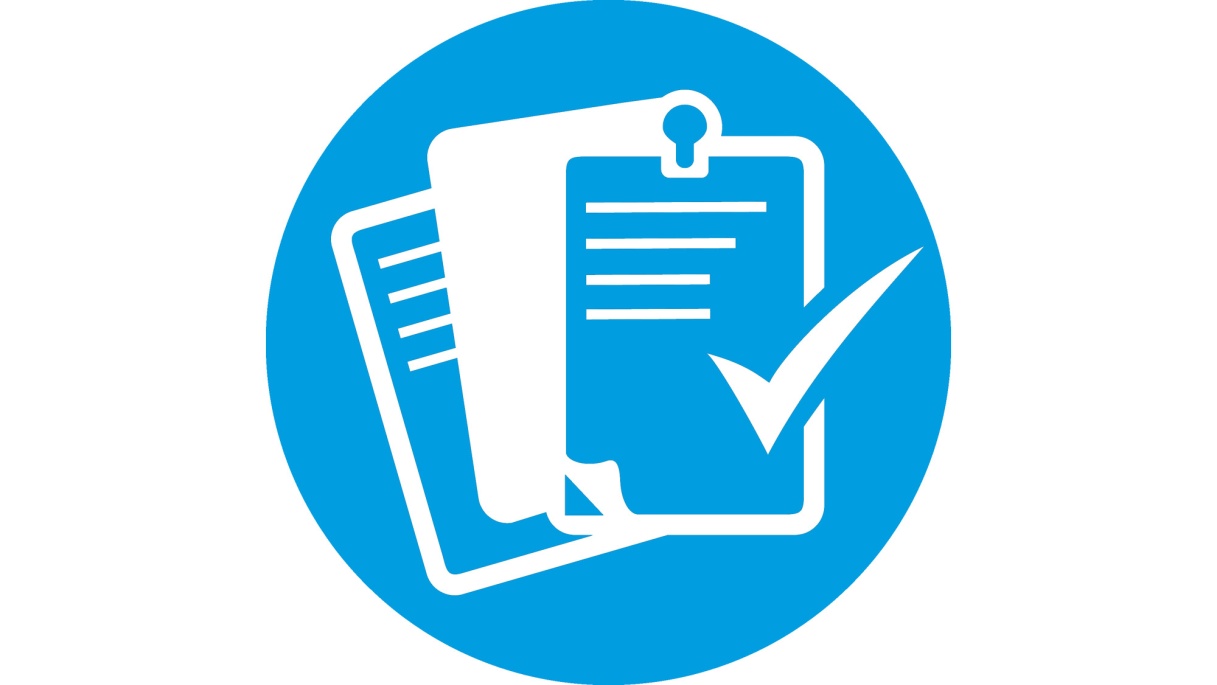 42
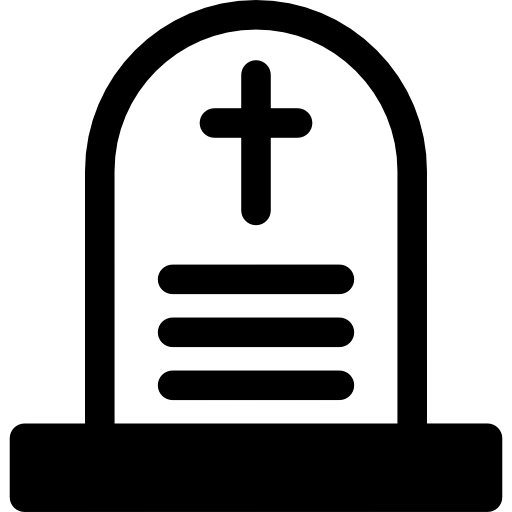 100% checking on causes of death
43
Data quality is being evaluated under the following:
		a. Data accuracy
               -IRIS
               -ANACONDA 
               - RA 9048/ RA 10172    				
          b. Data access and availability
              - Vital Statistics Reports/Special Releases/Vital 
                   Statistics Tables/PUFs
          c.  Timeliness of data
                -DVSS2K/DVSS211/PhilCris
44
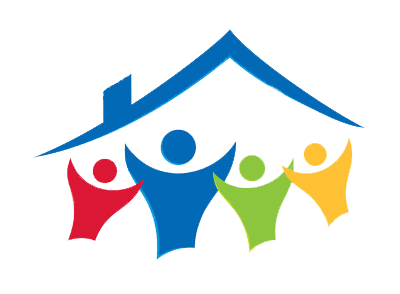 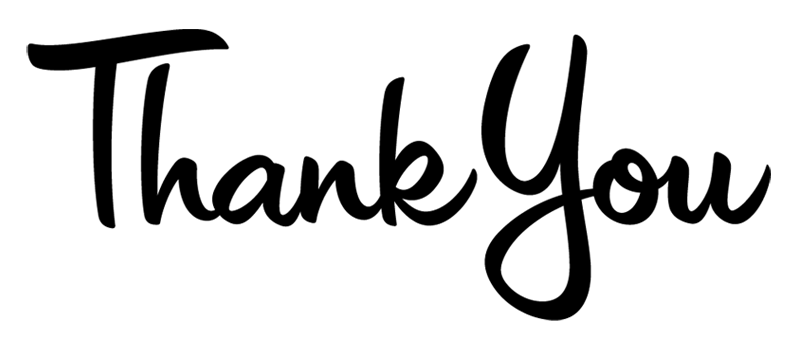 CRS
www.psa.gov.ph